Об особенностяхмеханизма торговли ценными бумагами на фондовых биржах в условияхисламской финансовой системы
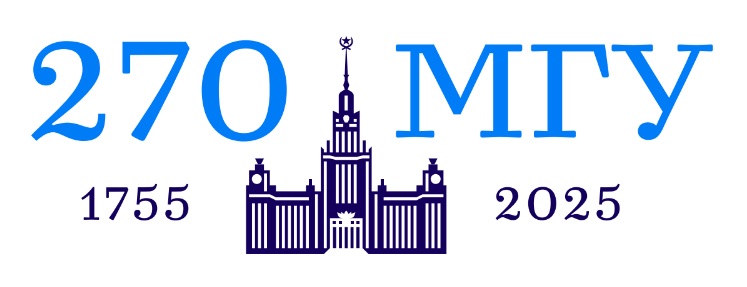 Магомет Яндиев
Экономический факультет МГУ им. М.В. Ломоносова
ЛУКойл,31 января 2023
Всего - 28838 сделокСделок с 1 акцией - 11239 сделок, 39%
Авторская классификация сделок:
Условно инвестиционные: от 100 и более акций за сделку
Исключения: например, котировка Роснефти (янв.23): от 36 800 рублей за сделку

Условно спекулятивные: менее 100 акций за сделку

в т.ч. абсолютно точно спекулятивные: 1-3 бумаги за сделку
Основные различия терминов
НК Роснефть
Январь 2023 года
Доля спекулятивных сделок в общем количестве сделок, шт
Доля спекулятивных сделок с мин.лотом в общем количестве сделок
Акции, входящие в индекс «блю фиш», январь 2023 года
СПЕКУЛЯЦИЯ ЭТО НОРМА?

Термин «спекуляция» не имеет однозначно негативного восприятия в обществе. Более того, спекуляция на фондовой бирже воспринимается многими как естественный процесс/деятельность.
Следует отметить, что в шариате есть прямой запрет на спекуляцию (сельхозтоварами) в торговле, но участники рынка ценных бумаг полагают, что это не относится к ним.
Посланник Аллаха говорил:
«Горе спекулянту, который, услышав об удешевлении, печалится, а от подорожания радуется», Ар-Рази.

Таким образом осуждается спекуляция, которая состоит из приобретения и осознанного удержания товара от продажи, в расчете, что он подорожает. 
Шариат однозначно запрещает такую технологию.
Однако спекуляция на фондовой бирже не нацелена на создание дефицита и вообще представлена другой технологией.
СПЕКУЛЯЦИЯ НА ФОНДОВОЙ БИРЖЕ – ЭТО:

1) заключение сделок по купле/продаже биржевого лота, исходя из прогнозируемых представлений о направлении движения котировок в самом ближайшем будущем: часы, минуты и даже секунды.
2) выставление/снятие заявок;
Комментарий касательно сделок
Во-первых, в шариате не может считаться разрешенным доход, полученный за счет непродуктивного, бесполезного для общества труда. Спекуляция – это разновидность бесполезного труда, в ходе которого не создается никаких новых товаров или услуг. Таким образом, деятельность (т.е. спекуляция), в рамках которой ничего нового не производится, находится под запретом.
Во-вторых, запрещена продажа товара, которого у продавца нет в собственности. Для фондовой биржи источник прав собственности – это запись в реестре депозитария. Значит, чтобы свободно торговать бумагами, они должны быть записаны в реестре, но на фондовой бирже часть времени торговец может торговать бумагами, которые еще не успели отразиться в депозитарии на его счету.  Такая практика с точки зрения шариата недопустима.
Комментарий касательно заявок
практика подачи, а потом снятия их до исполнения создает искаженное представление о намерениях участников рынка и тем самым вводит всех в заблуждение; такая практика признается недопустимым поведением.
Еще одна негативная черта механизма организации торгов на биржах
фондовая биржа допускает, что все участники торгов могут заключать договора между собой без ограничений. Следовательно, возможна ситуация, когда опытный институциональный инвестор продает/покупает акции неопытному частному инвестору. Это явно неравный договор, поскольку профессионализм первого позволяет делать более глубокие и более долгосрочные оценки, чем наивный энтузиазм второго (это как допустить на ринг боксеров разной весовой категории). Шариат запрещает заключение неравных договоров.
Суммарно, спекуляция нарушает
Предписание на дозволенный источник дохода
Запрет на рибу (Кредит в структуре рыночной котировки в свете исламского финансового законодательства, Проблемы современной экономики, N 1 (33), 2010)
Запрет на гарар
Запрет на продажу того, чем не владеешь
Запрет на манипулирование
Таким образом, спекуляция на фондовой бирже это практика, недопустимая с точки зрения шариата
Выводы
Спекуляция на фондовой бирже недопустима (харам).
Исламский инвестор/финансист не вправе заниматься спекуляциями.
Современна фондовая биржа не может быть местом приложения исламских инвестиций.
В исламской финансовой системе должны существовать фондовые биржи не способствующие совершению спекулятивных сделок
Механизм торгов акциями на исламской бирже должен отличаться организацией торгов: увеличенный минимальный торговый лот, двухсторонние котировки, разные «весовые» категории.
Спасибо за внимание!

mag2097@mail.ru